Q13 Have you ever been to Hull City Centre and seen any of these?
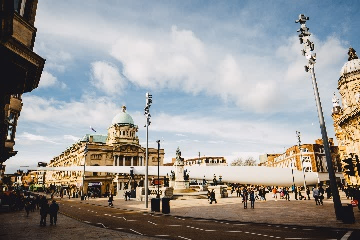 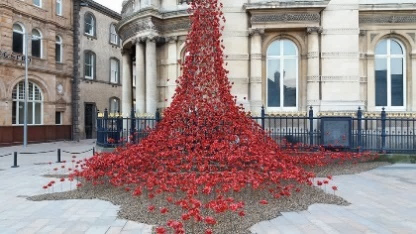 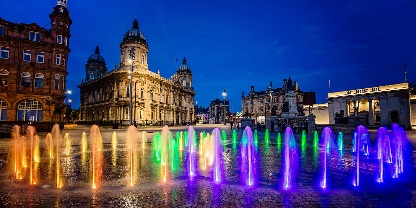 Blade
Poppies / Weeping Window
Fountains
Q14 Have you met or spoken to a Hull 2017 volunteer?
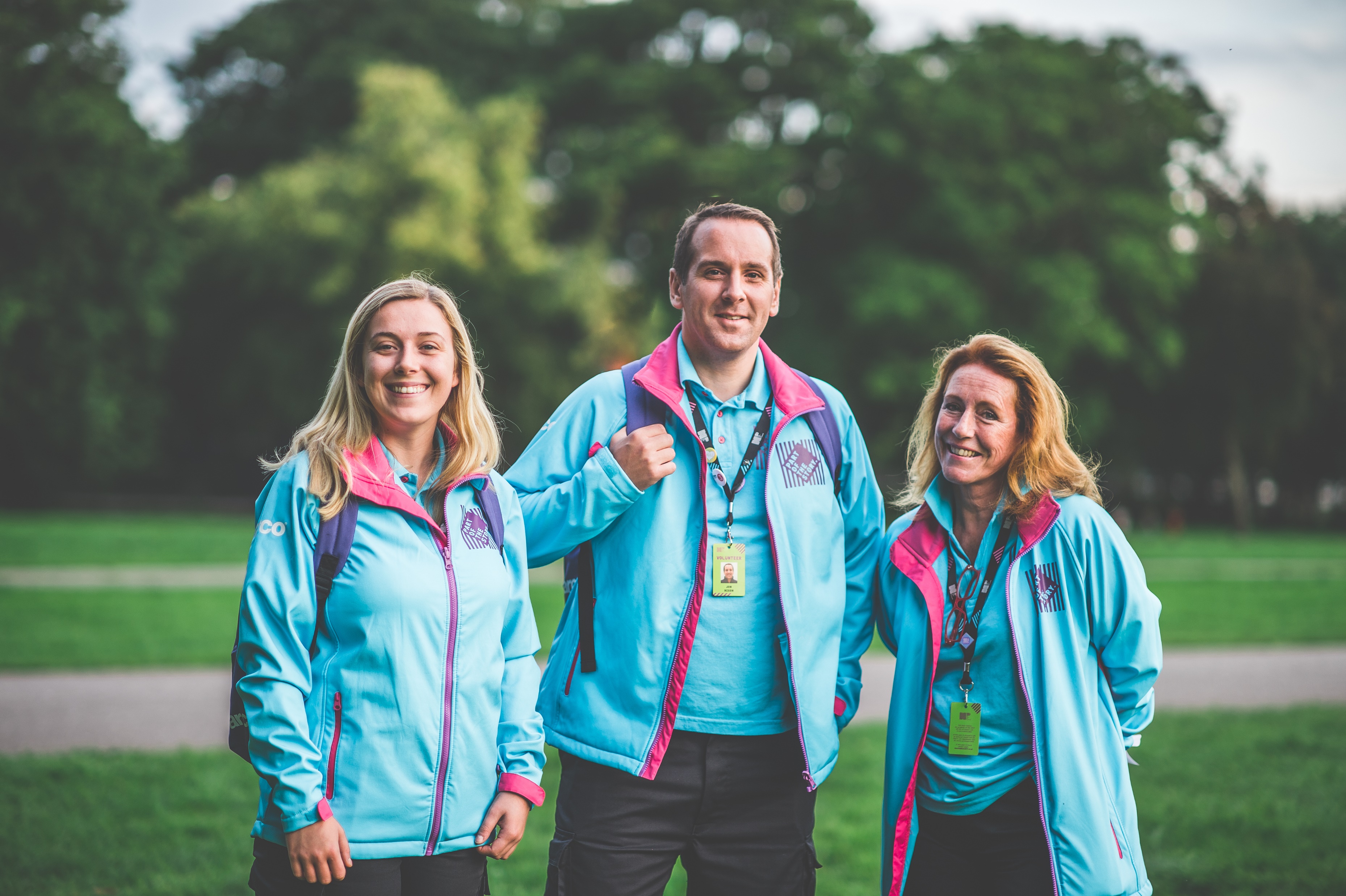 Q15 Have you had any of these Hello Hull issues?
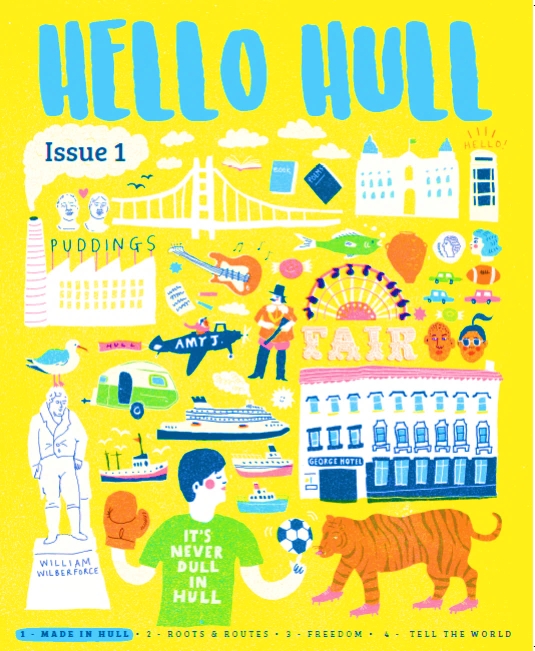 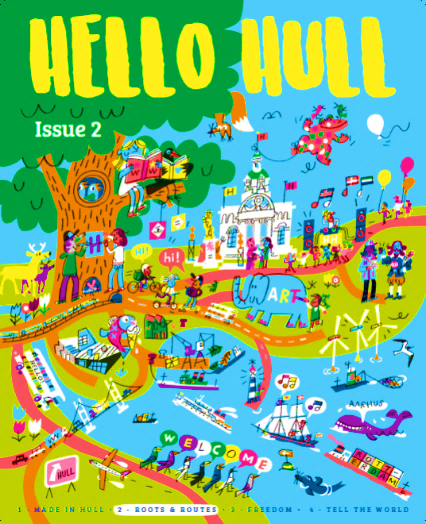 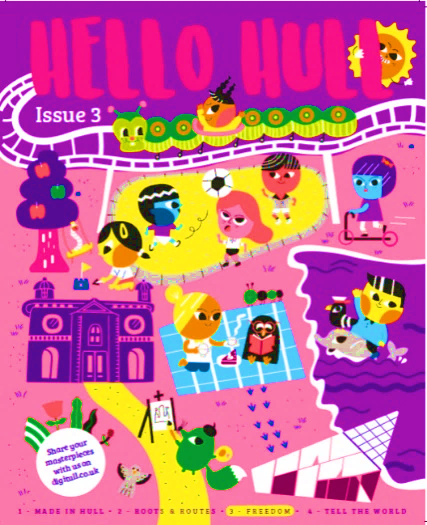